Тема «Исследователи земли»часть-1
Касымова Эмма Александровна
учитель начальных классов
МБОУ  СОШ» № 38
2-А класс
Цель урока: 

Познакомится с открытиями  знаменитых путешественников.
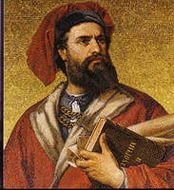 Марко Поло-первый европеец подробно описавший Азию и Китай
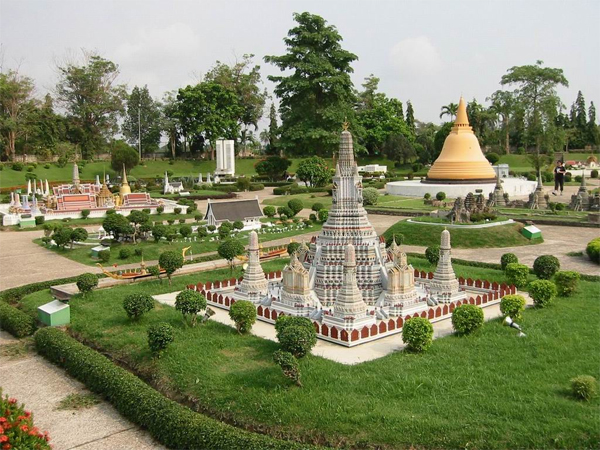 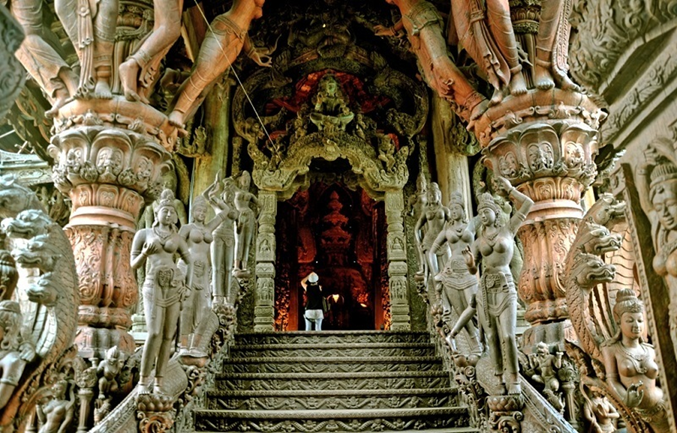 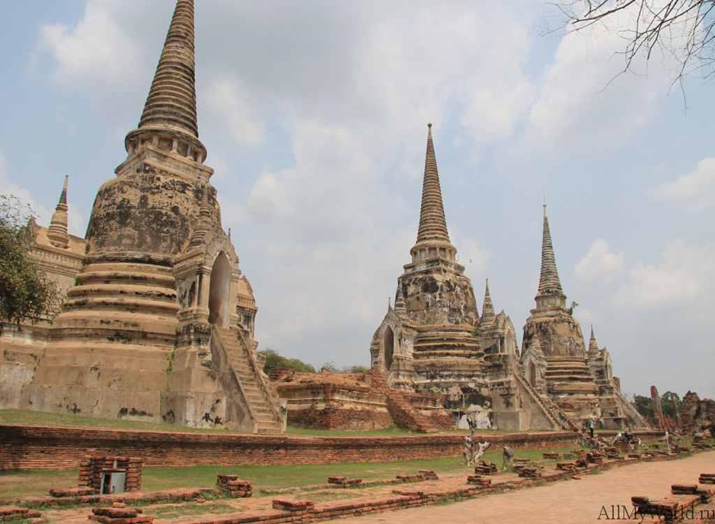 Азия –Таиланд.Храм истины   Парк «Мини Сиам»Аюттайя
Христофор Колумб
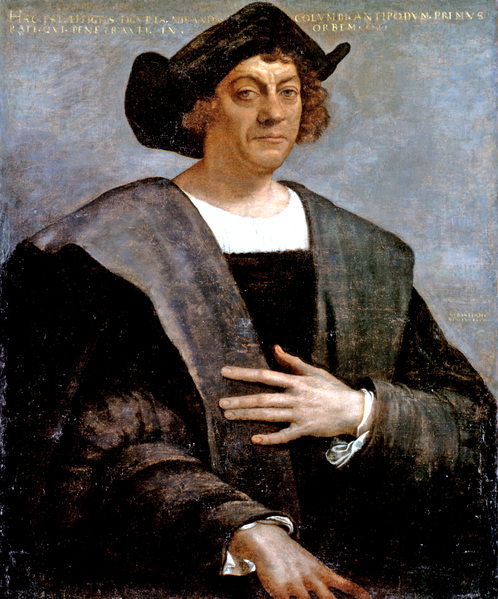 Бруклинский мост
Водопад Сноквалли
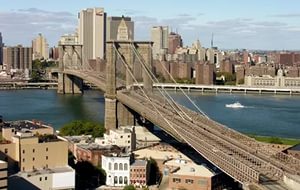 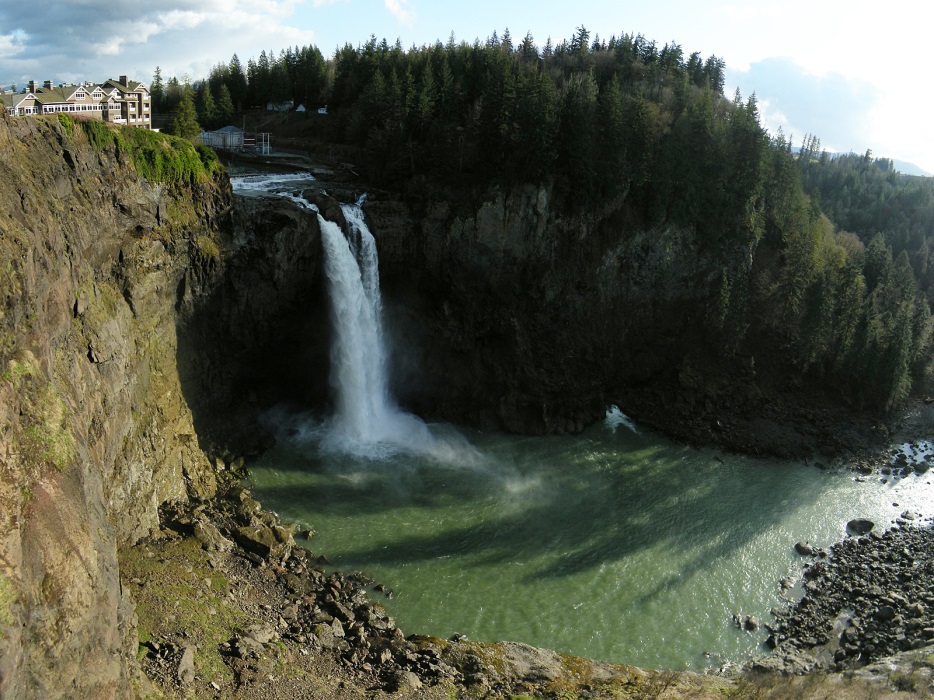 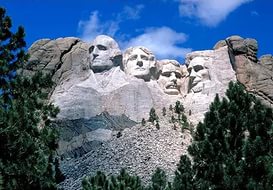 Гора Рашмор
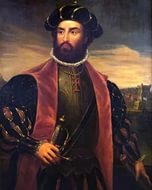 Васко Да Гама
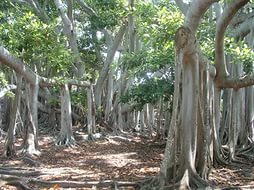 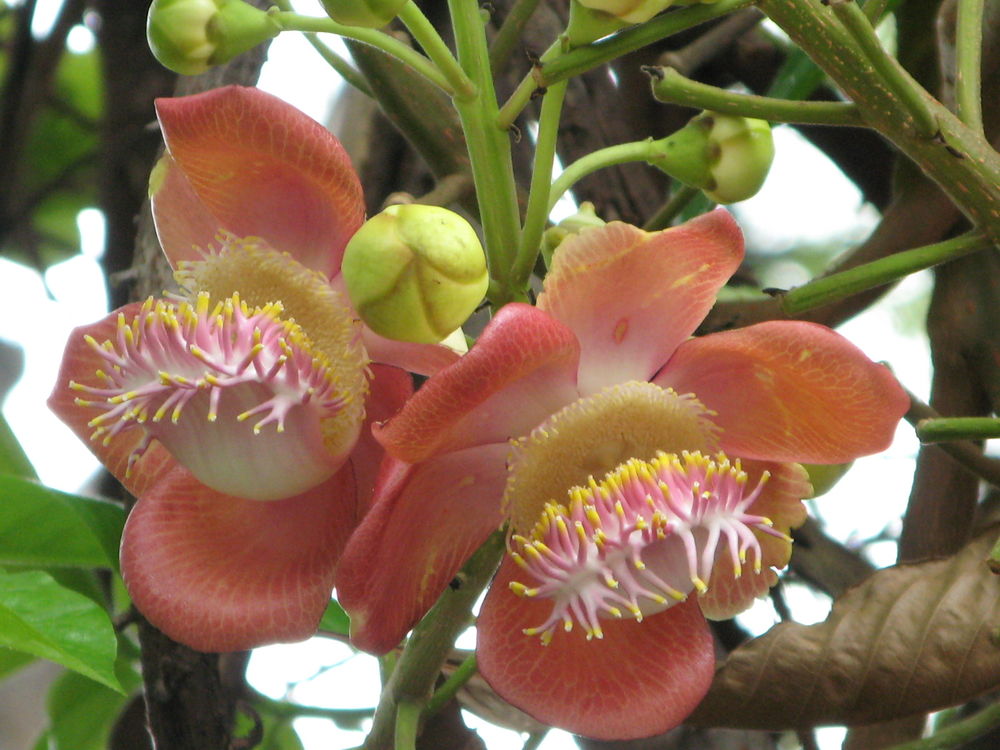 Сандаловое дерево
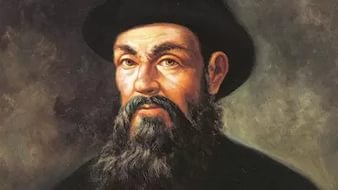 Фернана Магеллана- совершил первое кругосветное путешествие, через Атлантический океан берегам Южной Америки.
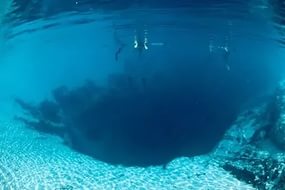 Подводная дыра
5.	Самостоятельная работа.Рабочая тетрадь стр. 38,задание 43.